E-Sports at the University of Northern Colorado
SRM 685.  Dr. Lahman
Fall 2022
University of Northern Colorado
There is a clear sense of teamwork, commitment, and enjoyment between the participants. As highlighted, there are errors all around, but each participant is enjoying themselves and working together, rather than tilting and flaming each other. The goal is simply to enjoy the game, and enjoy working together and learning together to be better at it. There are clear differences in skill levels, with some participants being in the second-highest tier of skill, and some participants had never played the game before.
The Esports club is divided into various aspects that were researched in each of the ways described above. The aspects of the Esports club fall into three categories. Each category has its own culture, its own values, participants, and codes of conduct that are distinct from the others, while still being part of the Esports club. It is important to highlight these differences because of these aspects. The three aspects of the club are Biweekly meetups, competitive play, and Tournaments.
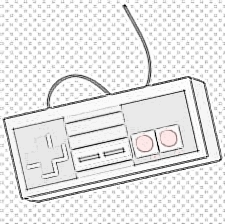 Sidney Bonser, Yash Padhye, and Bryan Westman
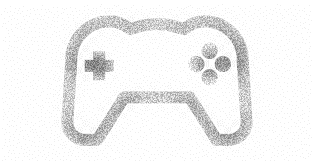 E-Sports are organized multiplayer videogame competitions. This is an online play primarily played between professional teams or individuals. 
This is not the same as playing games 
on a console from single-player traditional video games.
Club Member Thoughts.
Club Observation.
The E-Sports club is very proud of its skills both in gaming and its knowledge of technology. Several members brought their own televisions as well as their consoles and controllers. Some were purists and actually had old square televisions to play on. This group felt loosely organized but in reality, was well-planned. Each member knew what games and when events would begin. Those who were in charge collected fees for gaming events and set up who played against each other in round-robin competitions.
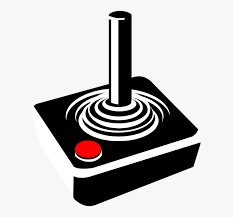 “I want people to come into the lounge, hang out, maybe play games, maybe sit and watch, and just feel welcome. I love that you just go sit in the computer lab and do your homework or work. I want random people to walk into the lounge and do that too!”
The researchers sought to understand the cultures of the various aspects of the Esports club by participating in events, gaming, and the social aspects of the club. The researchers conducted interviews to understand the administrator’s view of the club and the culture of the club, and the researchers took field notes and codified them retrospectively to provide more clarity into the culture of the Esports club and the views of the administrators.
Estimated earnings for 2023 are $2.3 billion.
Rocket League Championship had more viewers than the Super Bowl
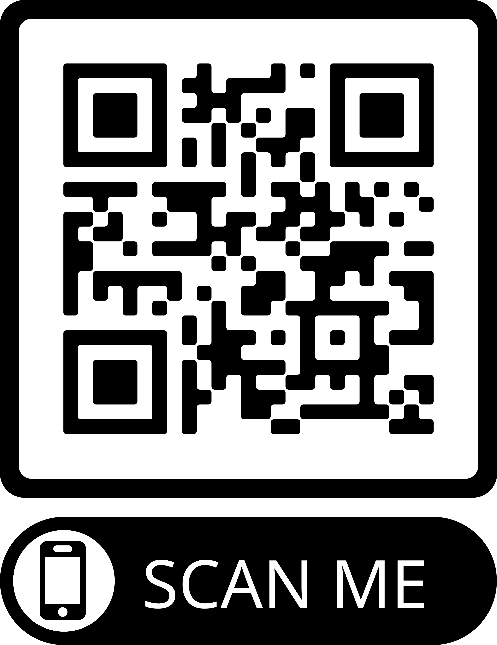 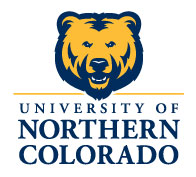 This Photo by Unknown Author is licensed under CC BY-NC
This Photo by Unknown Author is licensed under CC BY-NC
Scan our QR Code for more information.